01
02
03
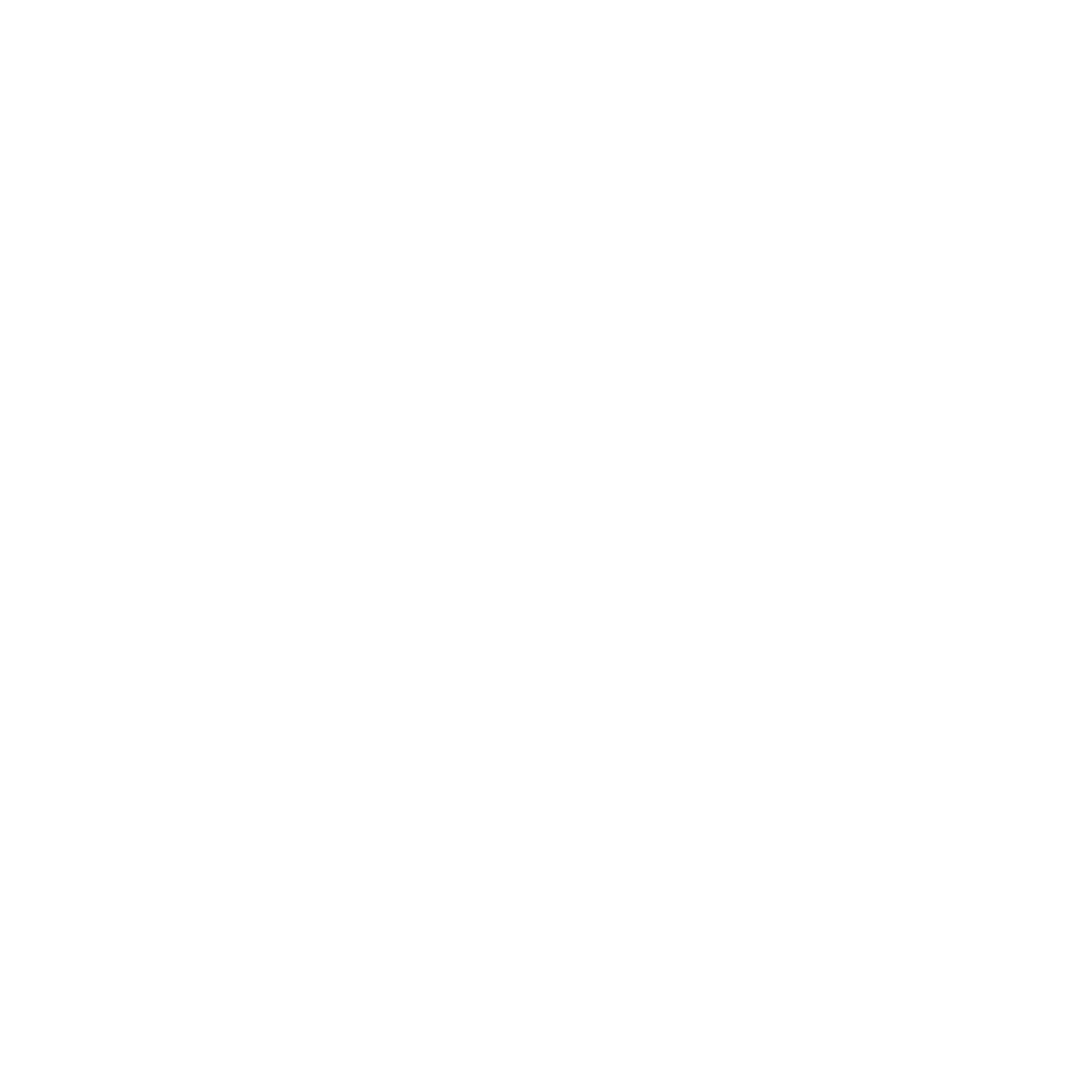 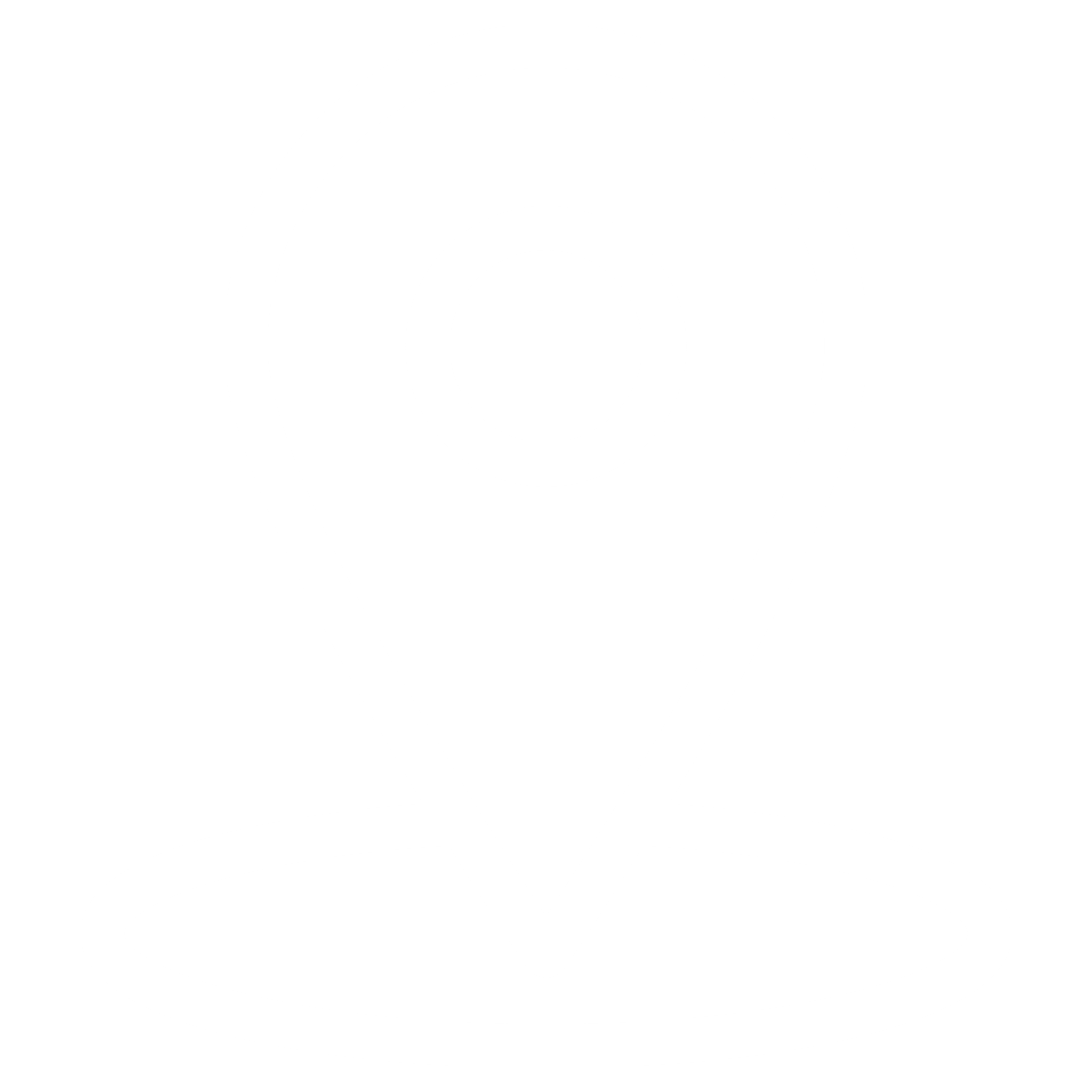 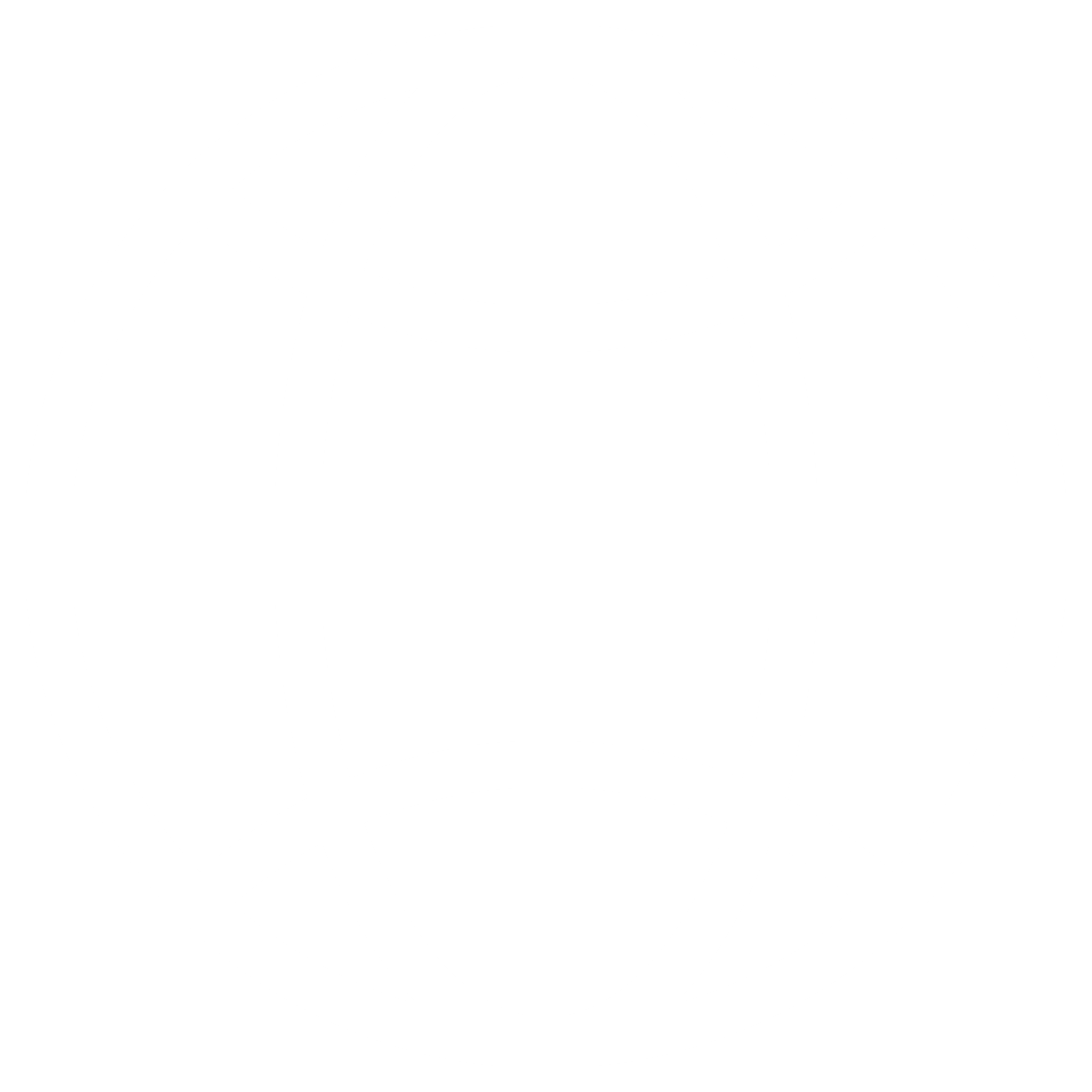 Lorem ipsum
Lorem ipsum
Lorem ipsum
Lorem ipsum dolor sit amet, consectetur adipiscing elit, sed do eiusmod tempor.
Lorem ipsum dolor sit amet, consectetur adipiscing elit, sed do eiusmod tempor.
Lorem ipsum dolor sit amet, consectetur adipiscing elit, sed do eiusmod tempor.
PowerPoint Templates and Google Slides Themes  from free-slides.net
01
02
03
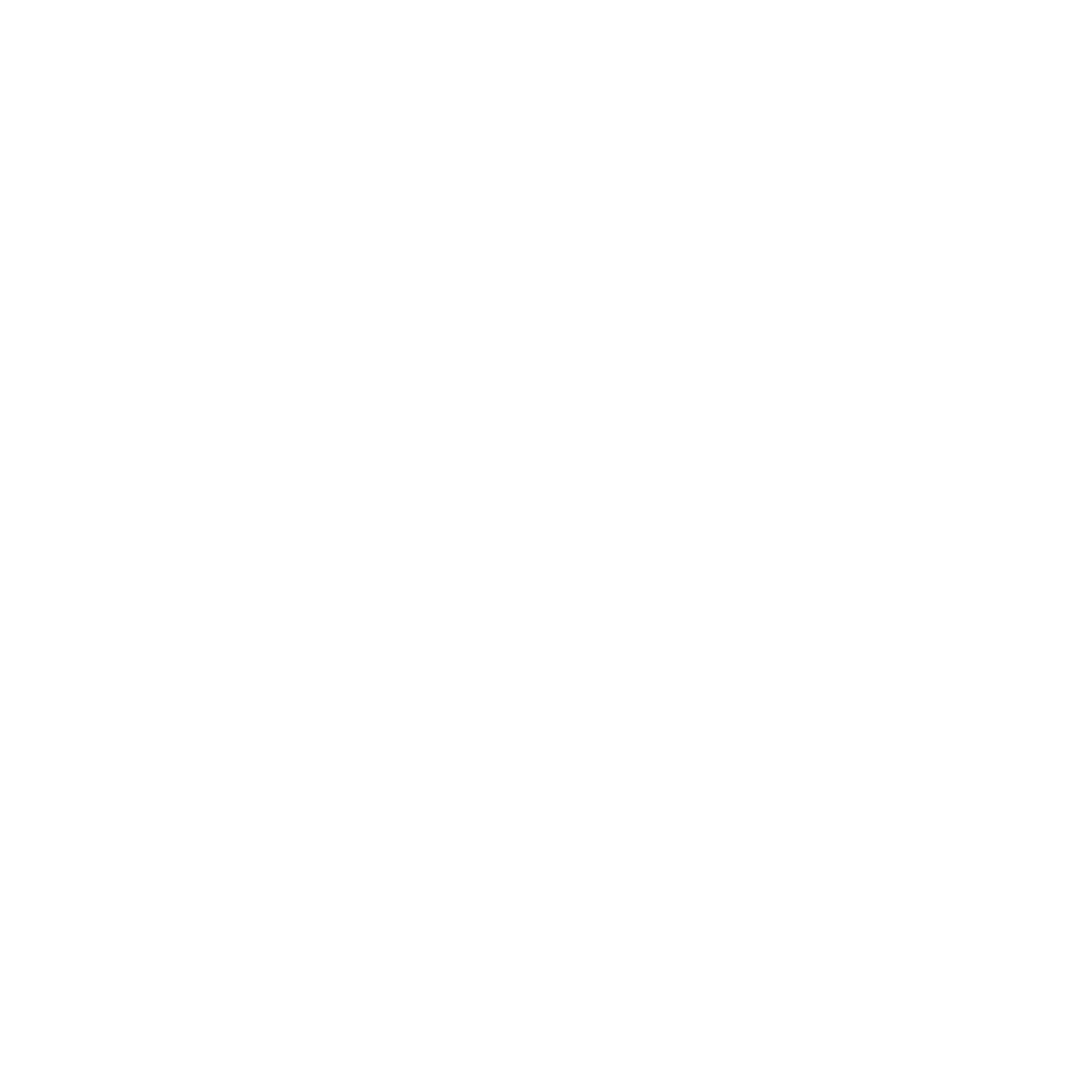 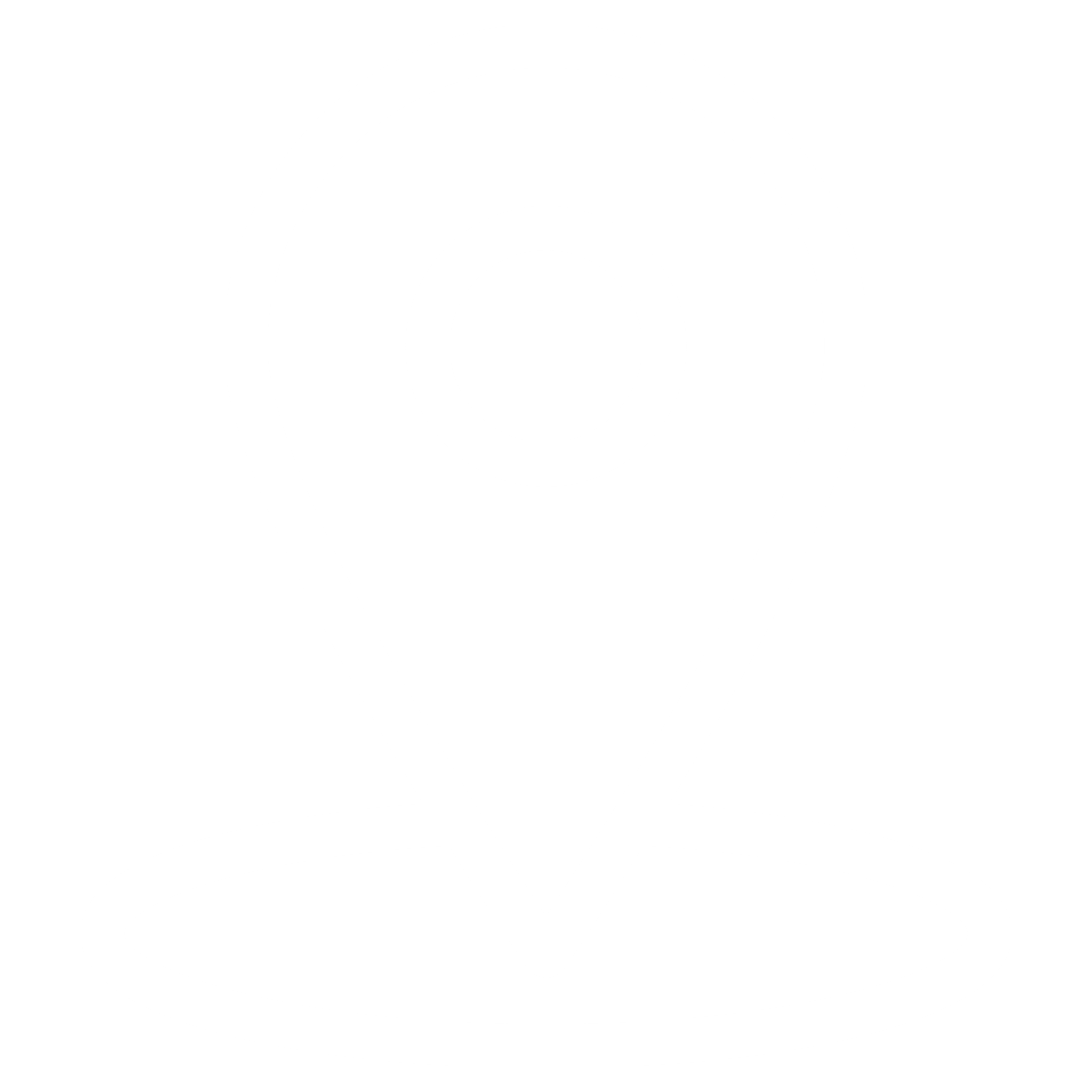 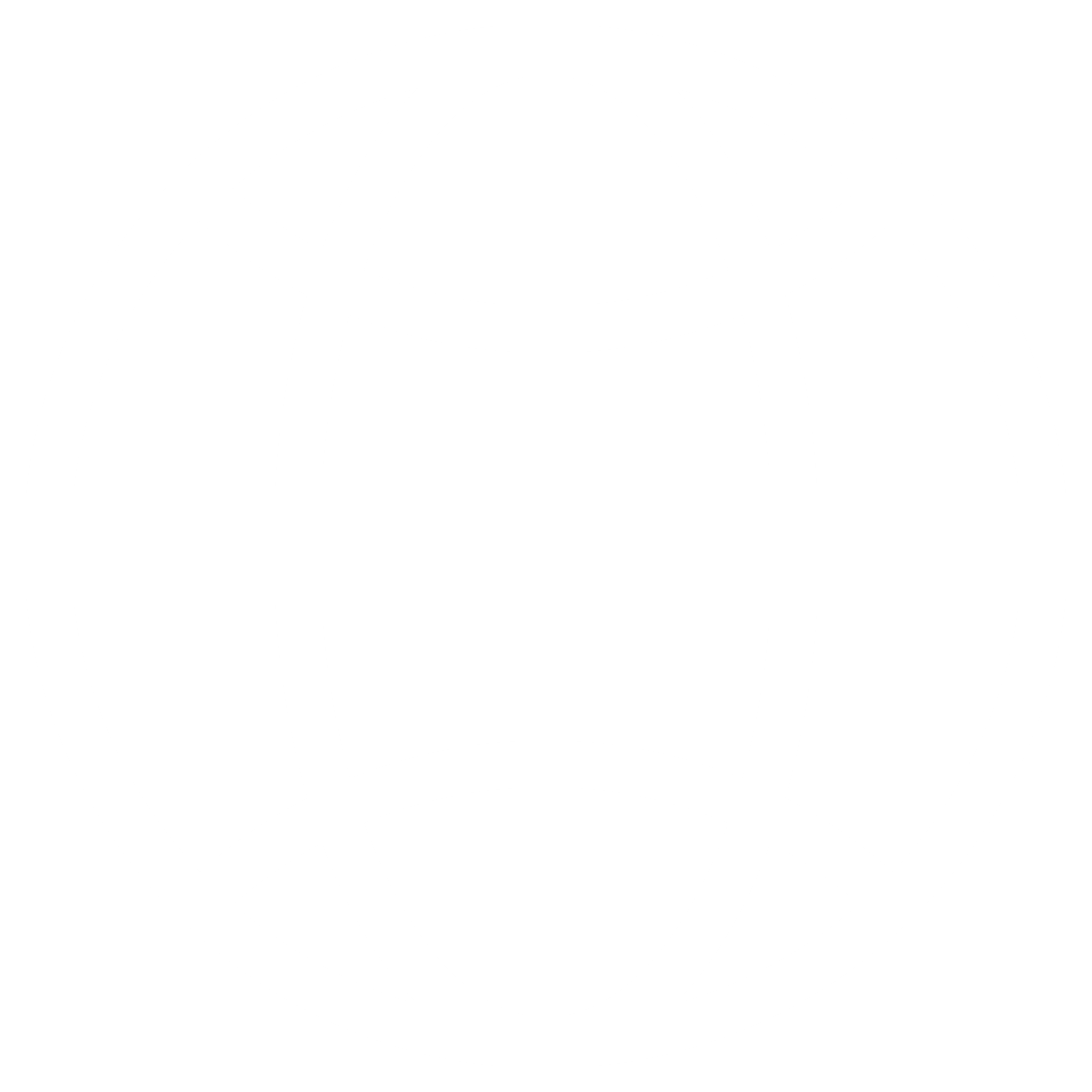 Lorem ipsum
Lorem ipsum
Lorem ipsum
Lorem ipsum dolor sit amet, consectetur adipiscing elit, sed do eiusmod tempor.
Lorem ipsum dolor sit amet, consectetur adipiscing elit, sed do eiusmod tempor.
Lorem ipsum dolor sit amet, consectetur adipiscing elit, sed do eiusmod tempor.
PowerPoint Templates and Google Slides Themes  from free-slides.net
01
02
03
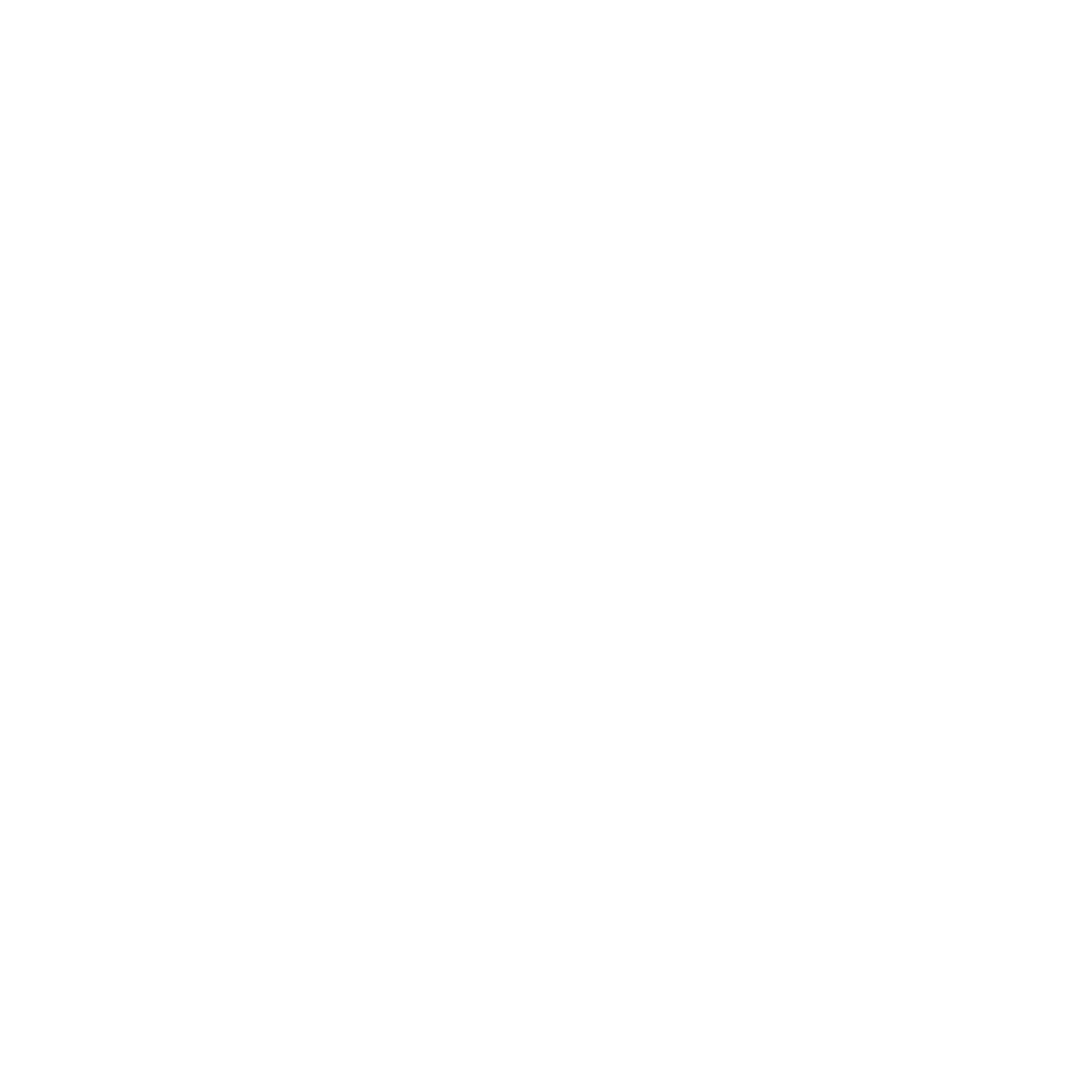 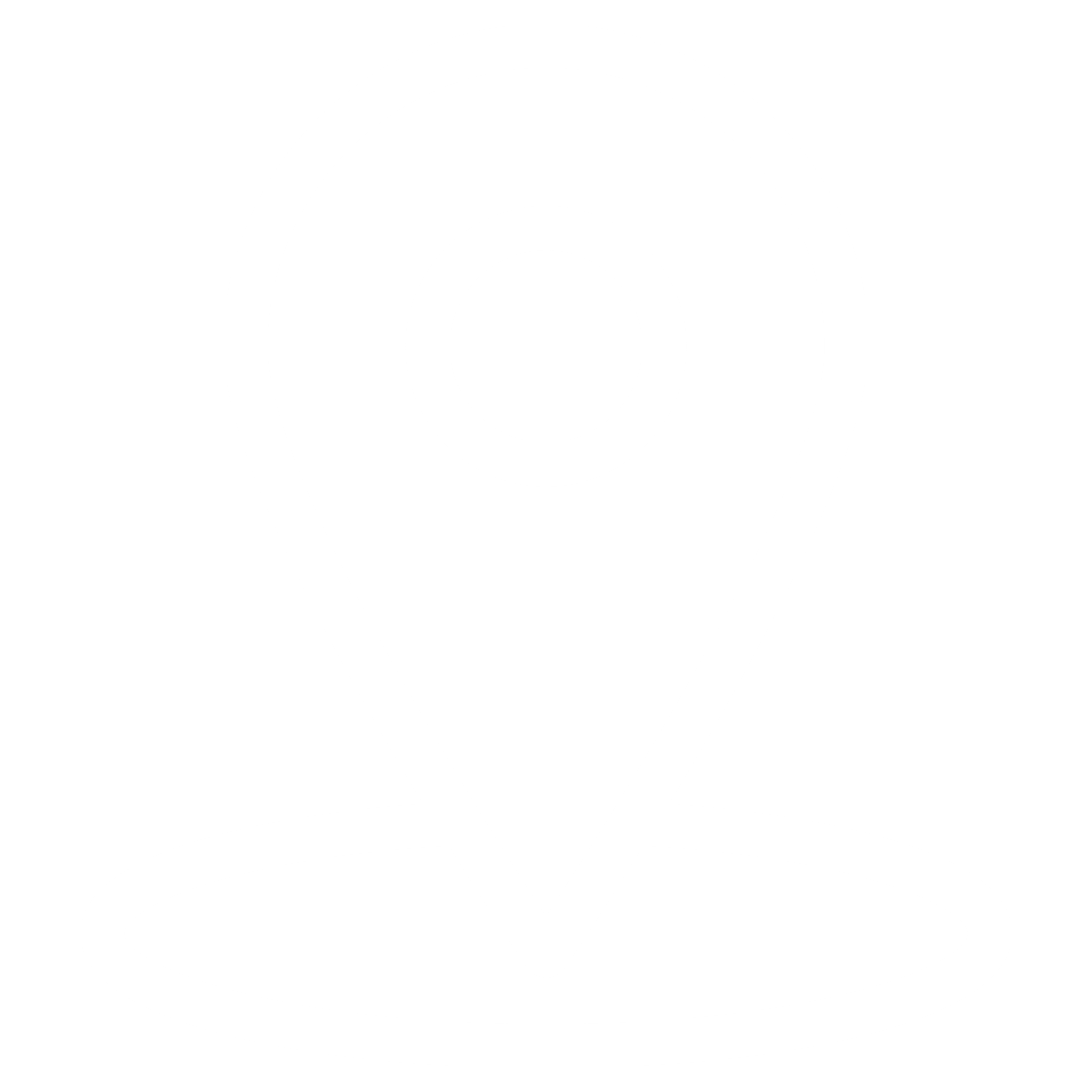 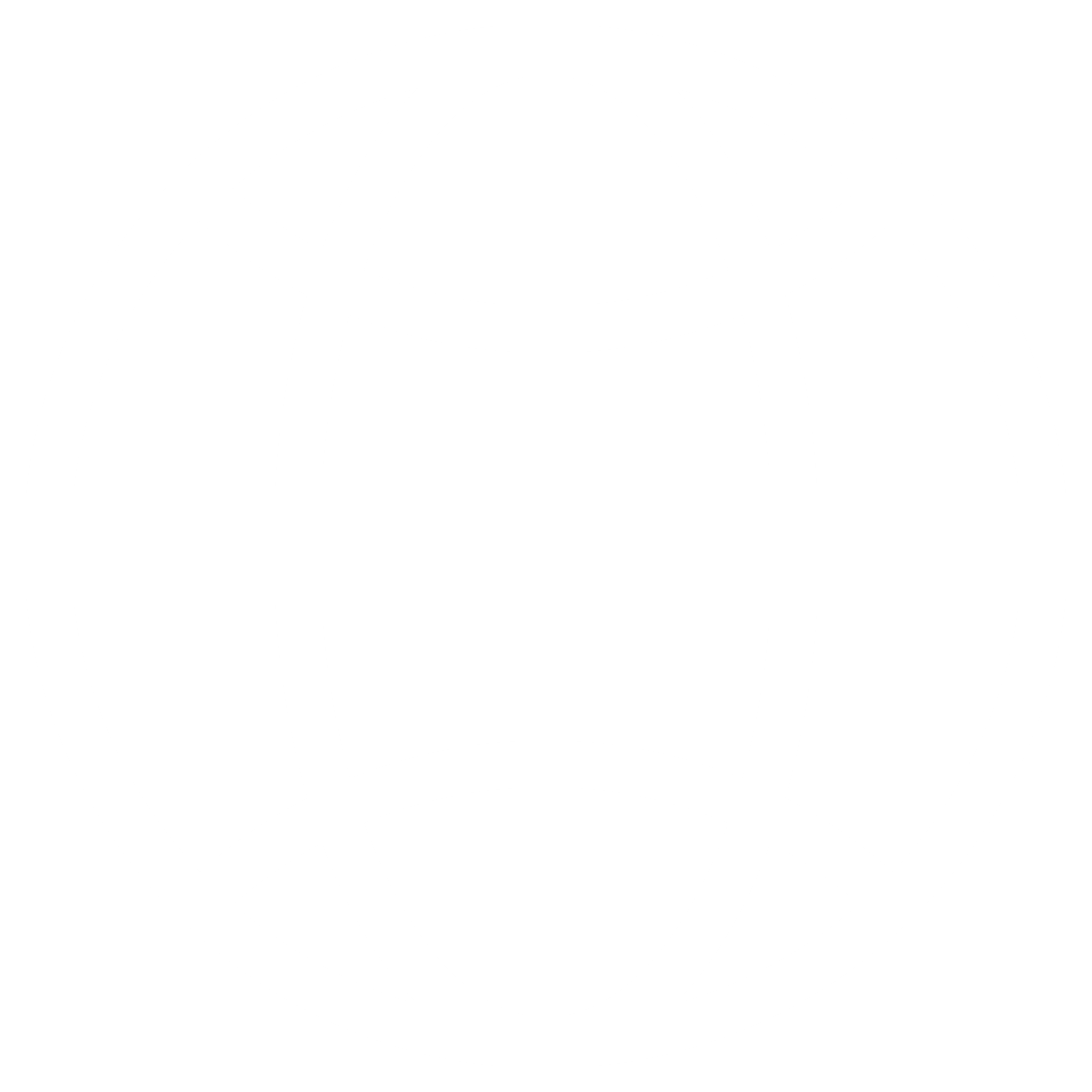 Lorem ipsum
Lorem ipsum
Lorem ipsum
Lorem ipsum dolor sit amet, consectetur adipiscing elit, sed do eiusmod tempor.
Lorem ipsum dolor sit amet, consectetur adipiscing elit, sed do eiusmod tempor.
Lorem ipsum dolor sit amet, consectetur adipiscing elit, sed do eiusmod tempor.
PowerPoint Templates and Google Slides Themes  from free-slides.net